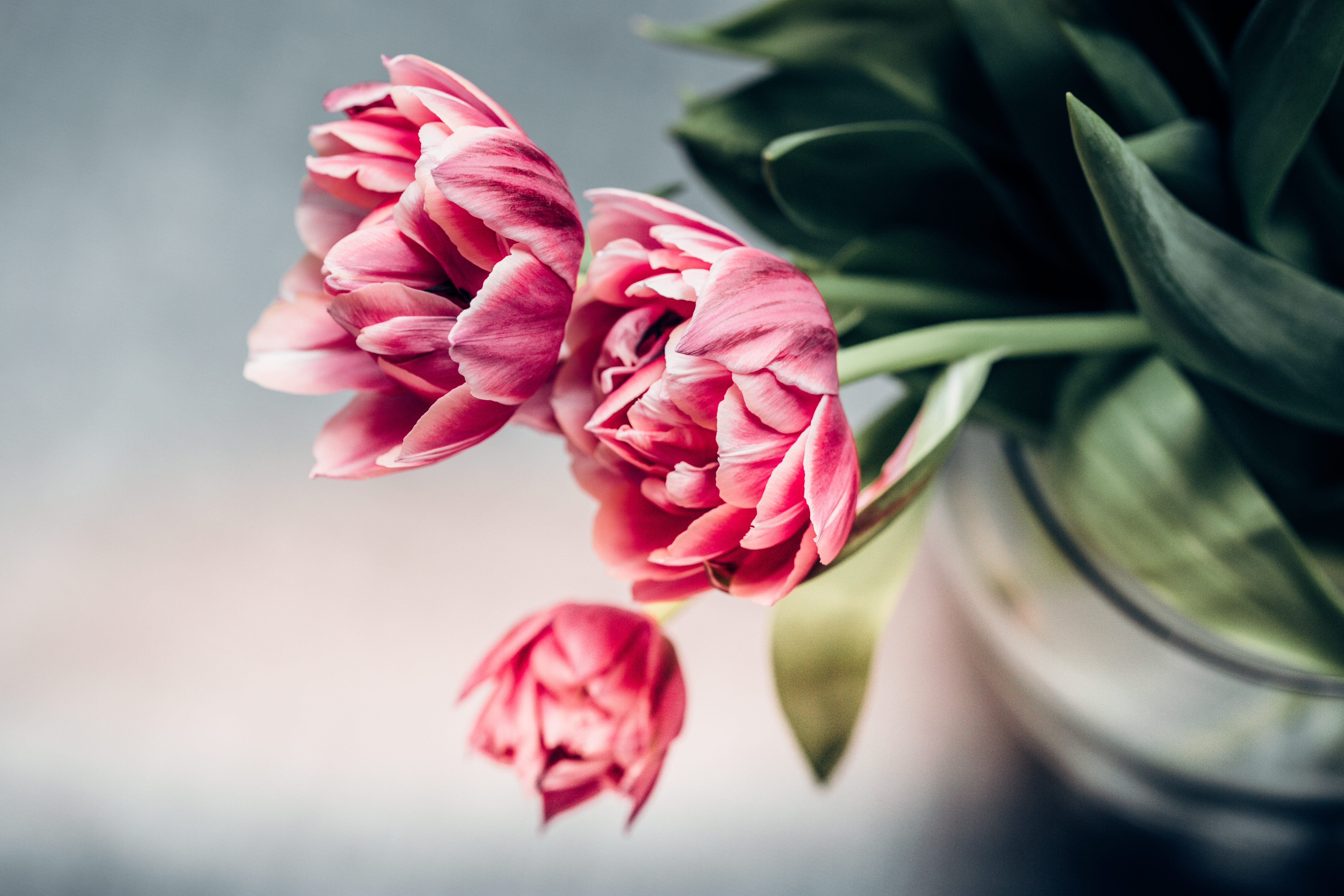 Kartka z życzeniami i kwiaty dla Babci i dziadka
Prace plastyczne uczniów z klas IV-VI przygotowane 
z okazji Dnia Babci i Dziadka
21-22.01.2021r.
Alan Przybyła
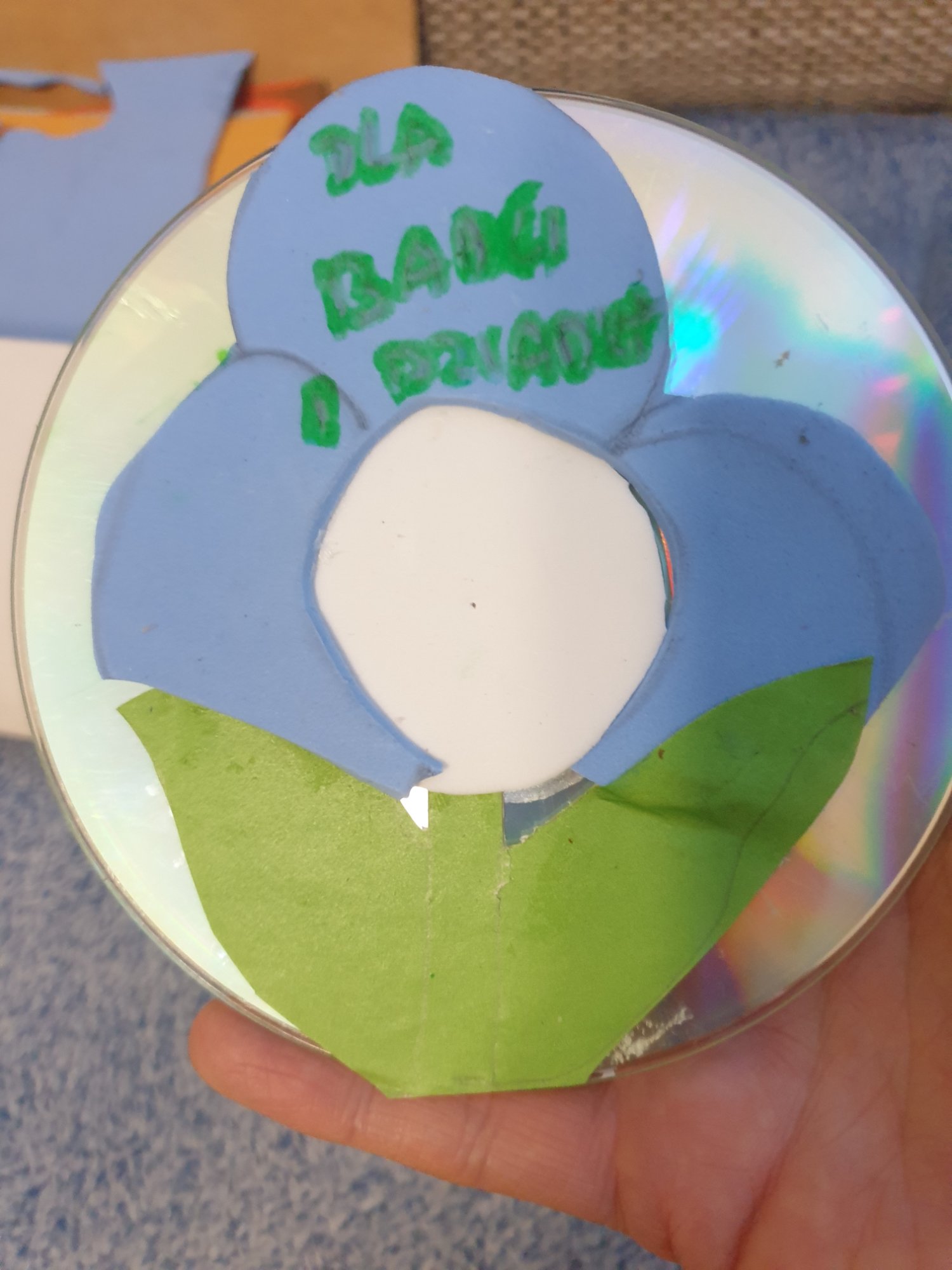 Klasa 5a
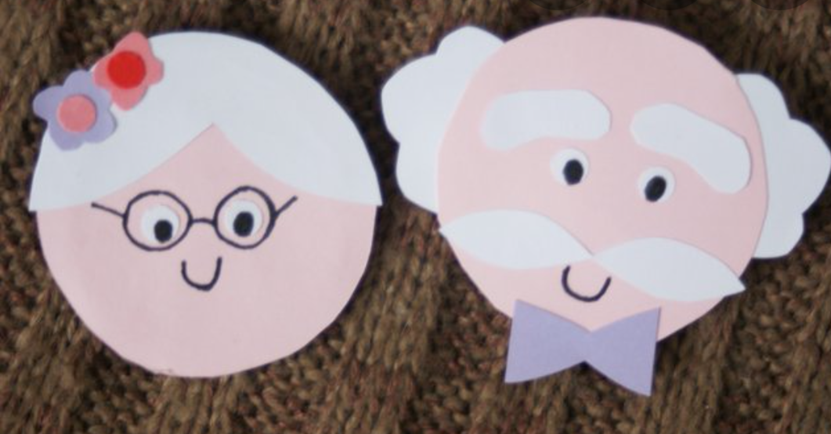 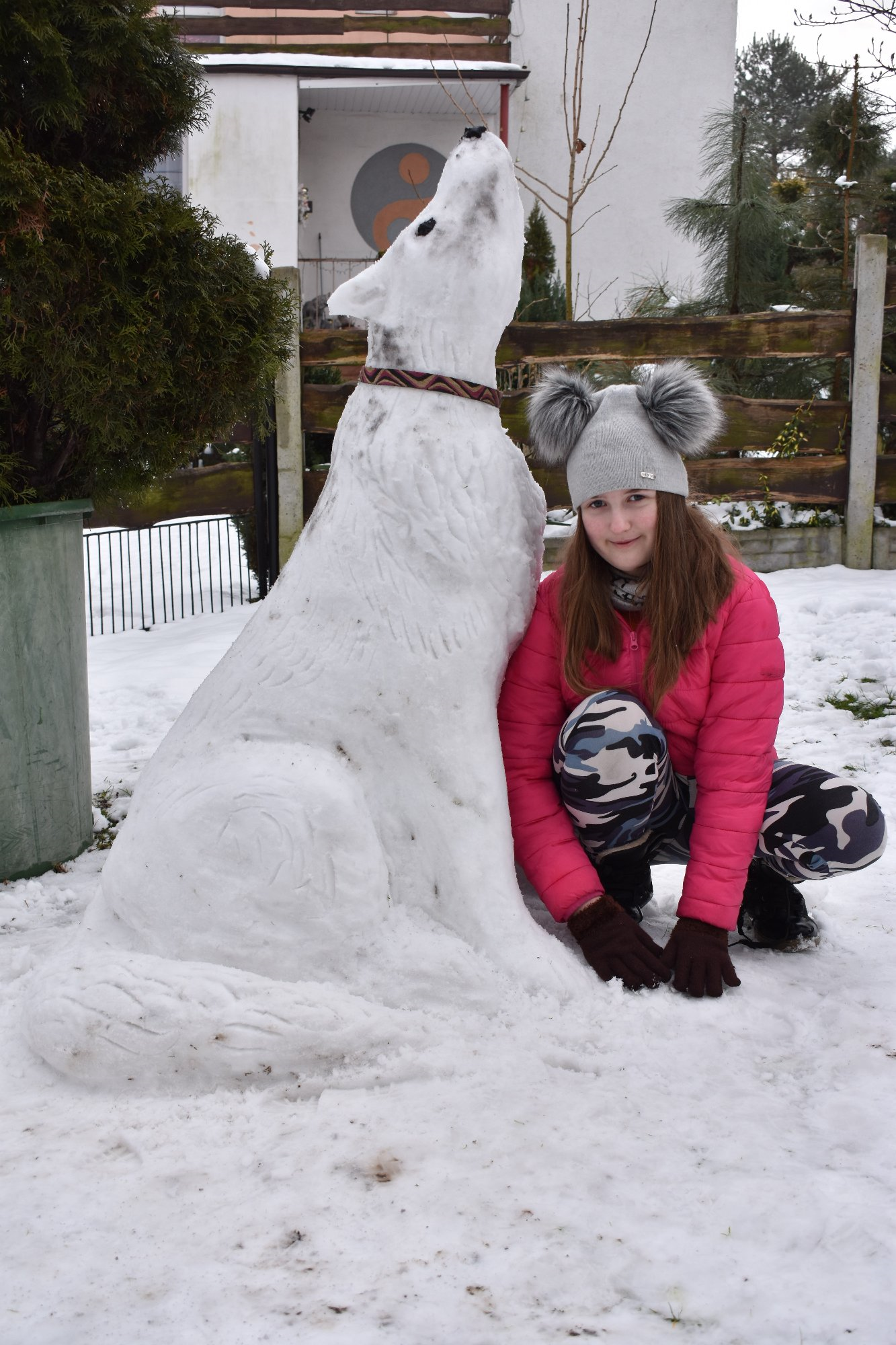 Alicja Żmuda
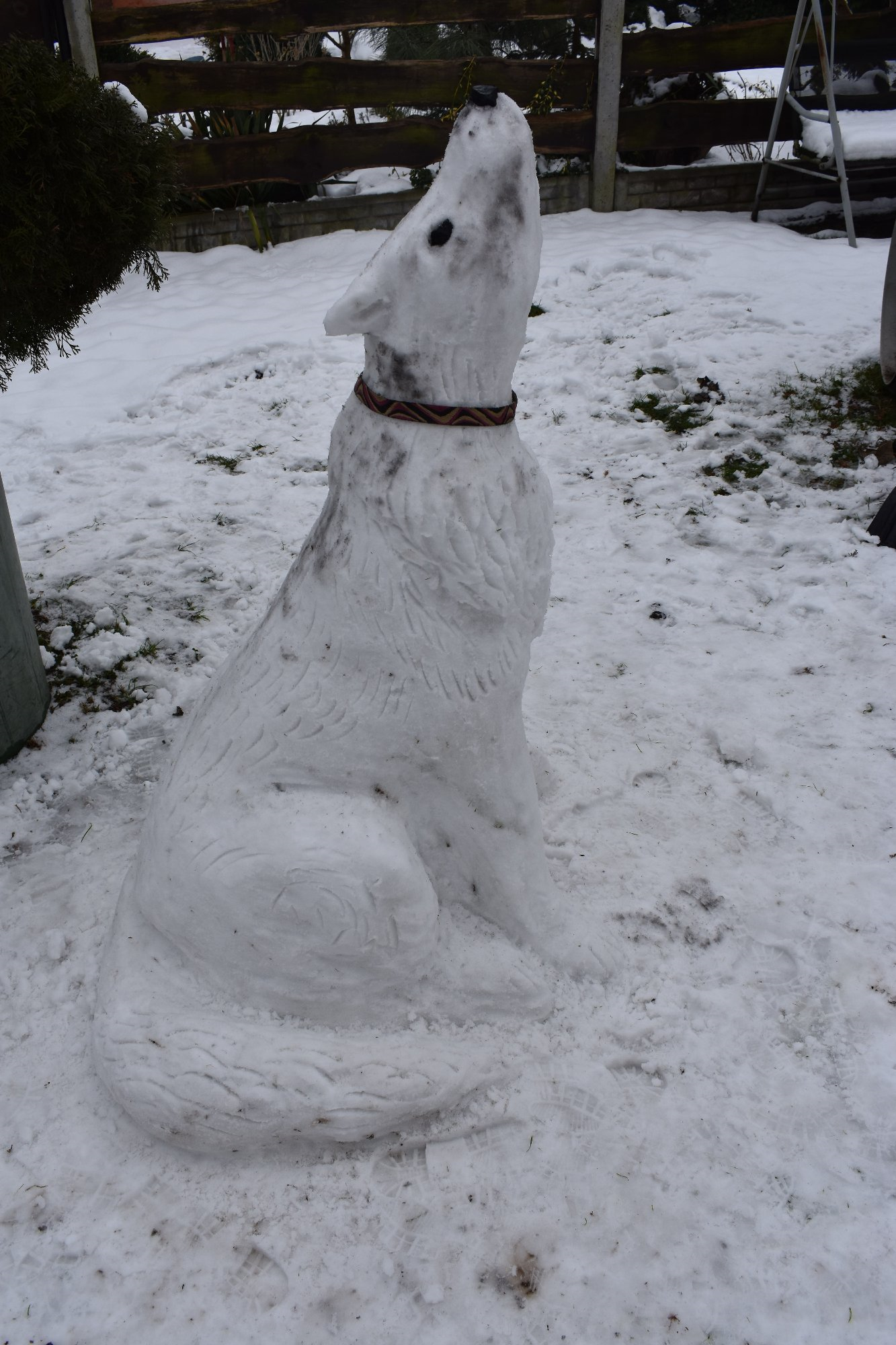 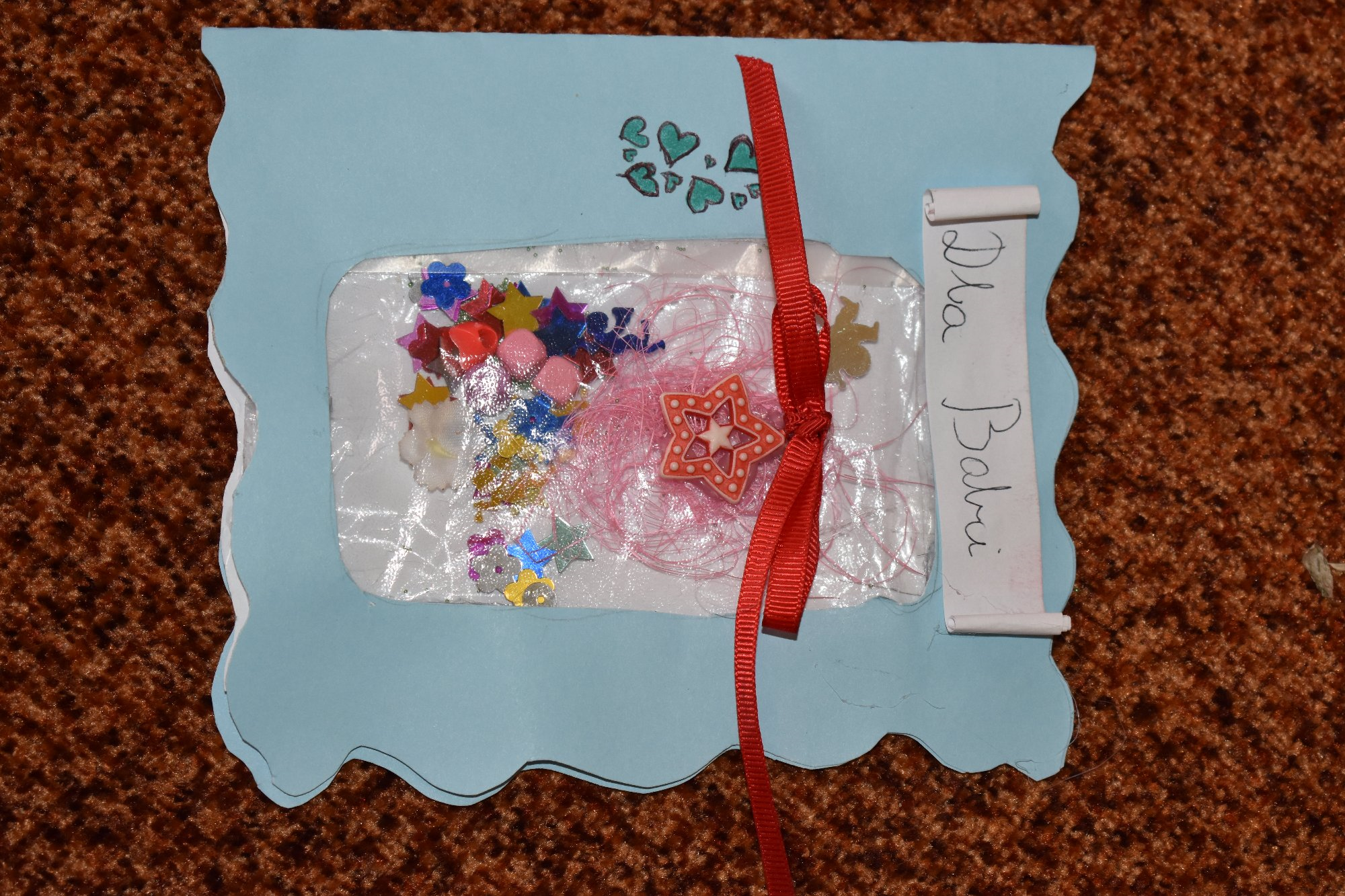 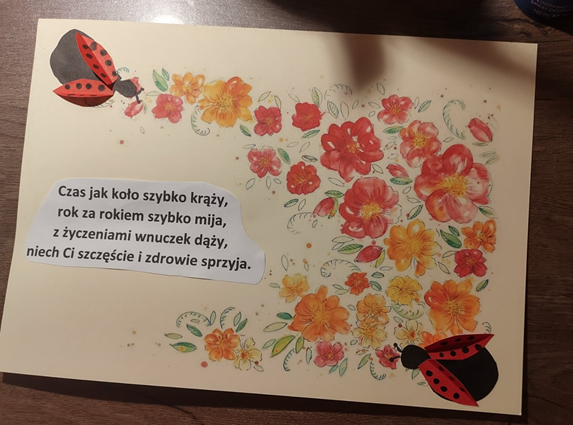 Klasa 6a
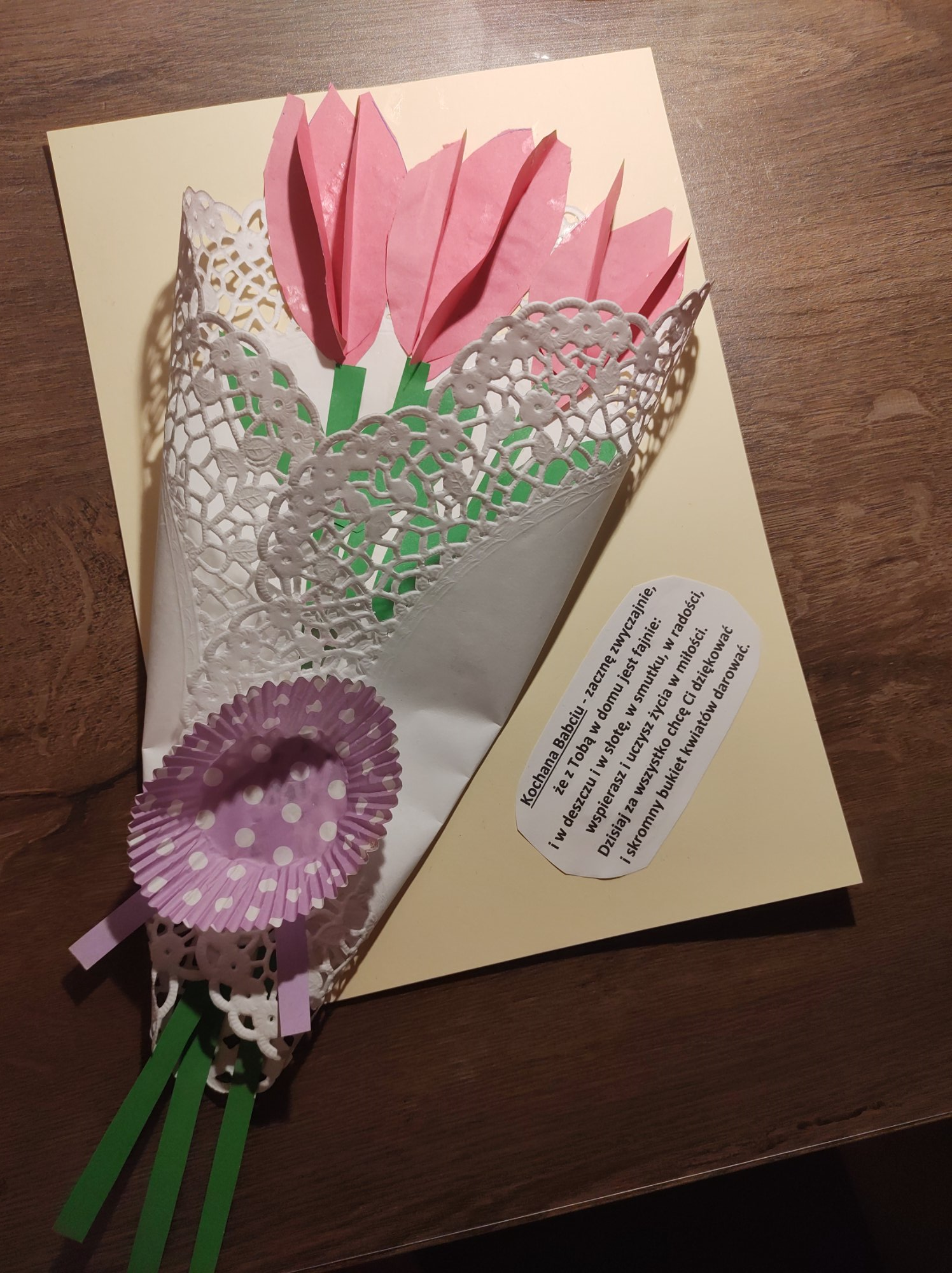 Klasa 6B